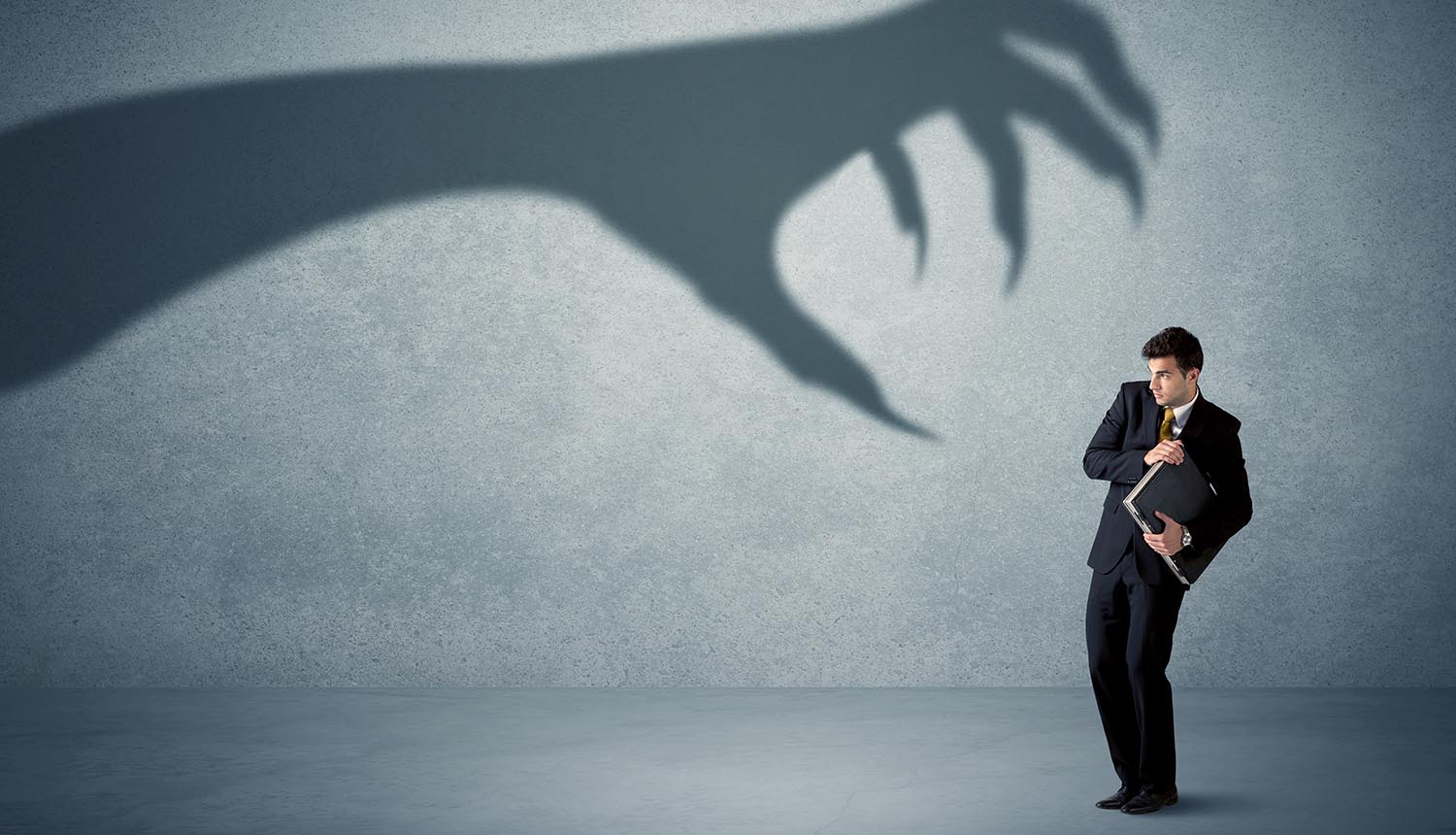 What do you fear (Isaiah 7)?
Preached by Dr. Jim Harmeling at Crossroads International Church Singapore • cicfamily.comUploaded by Dr. Rick Griffith • Singapore Bible CollegeFiles in many languages for free download at BibleStudyDownloads.org
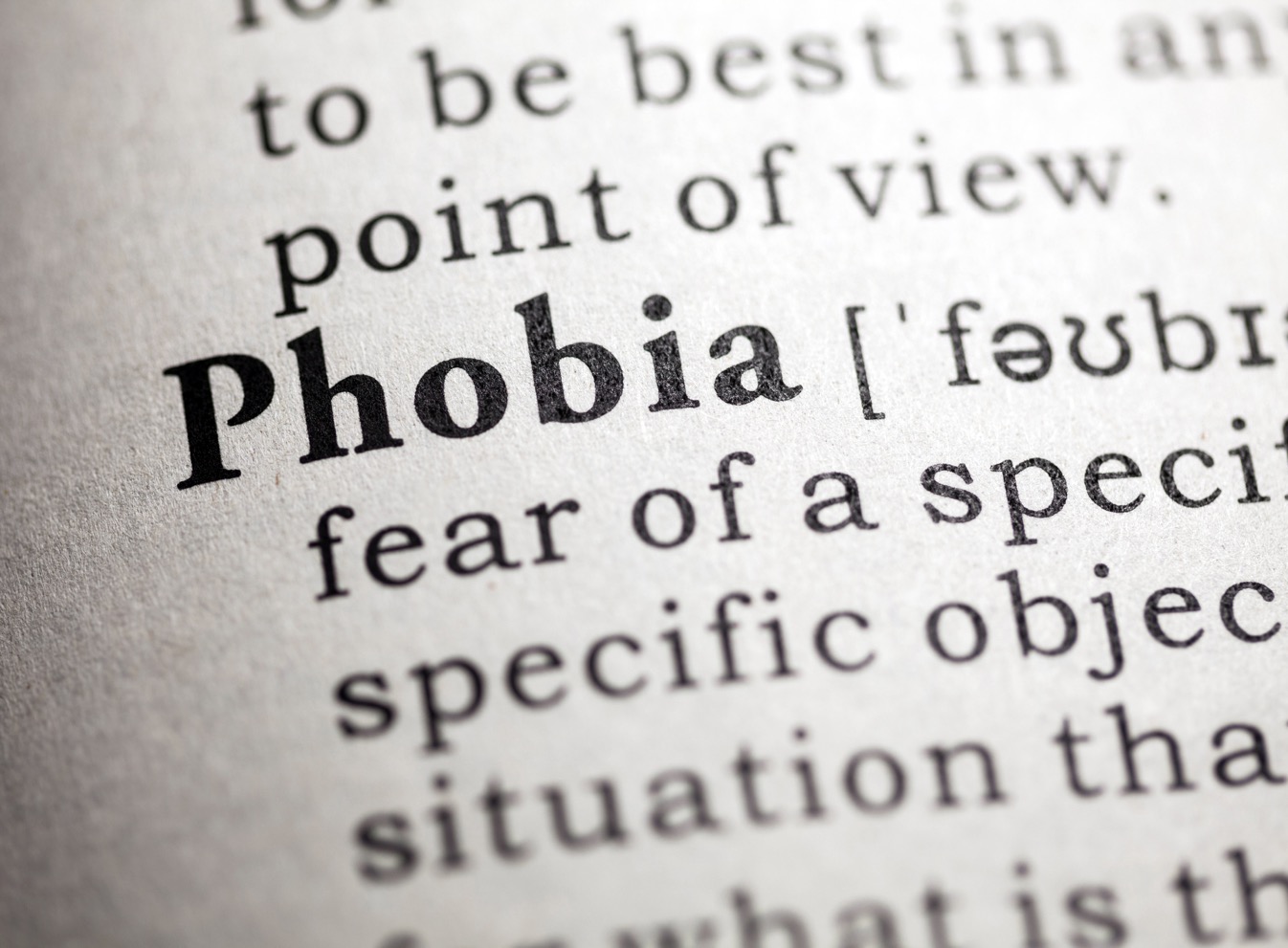 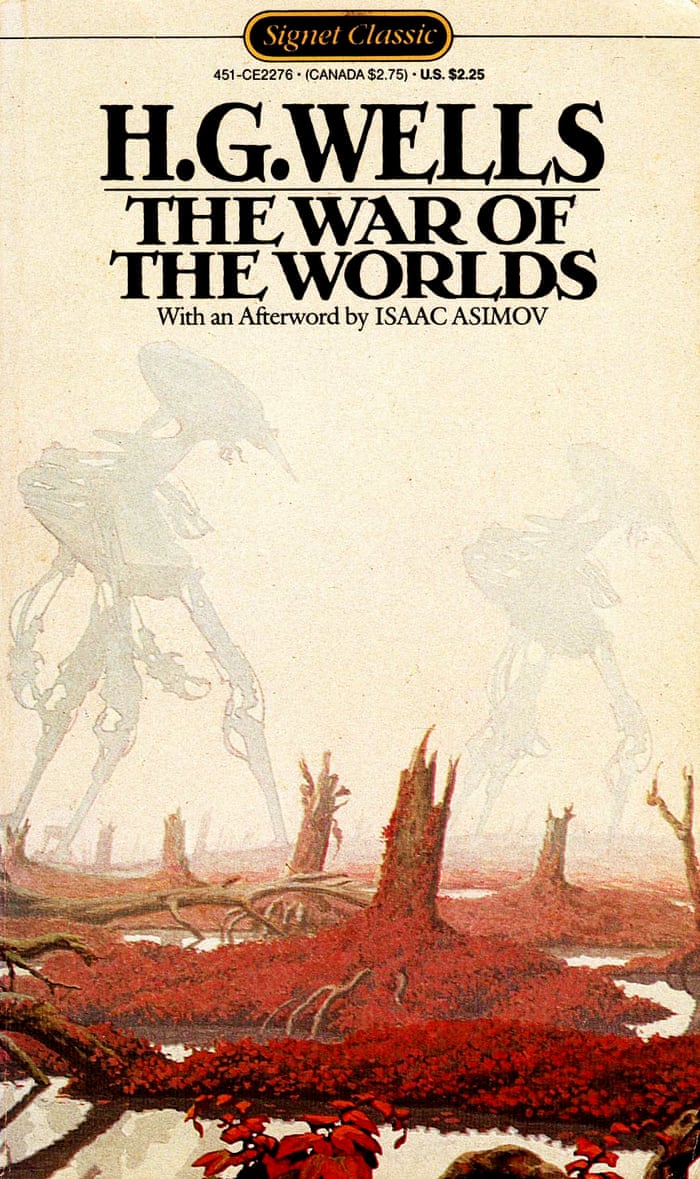 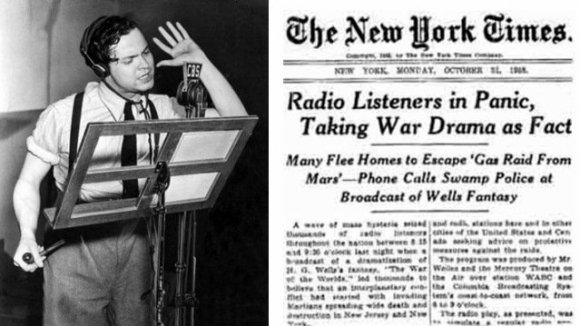 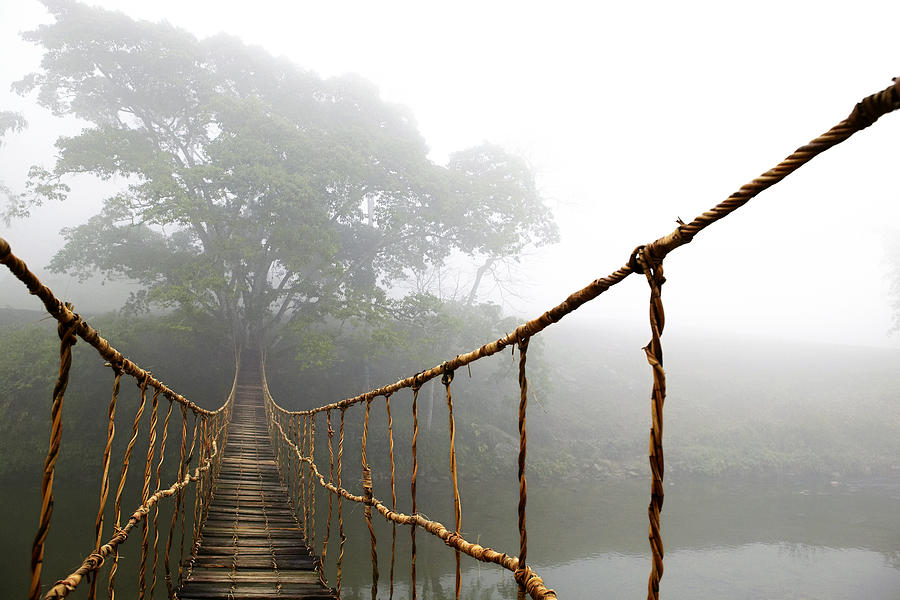 Who do you trust?
Obeying the voice of God in crisis
H i g h l i g h t s   f r o m   t h e   p r o p h e t   I s a i a h
Who do you trust when you’re afraid?
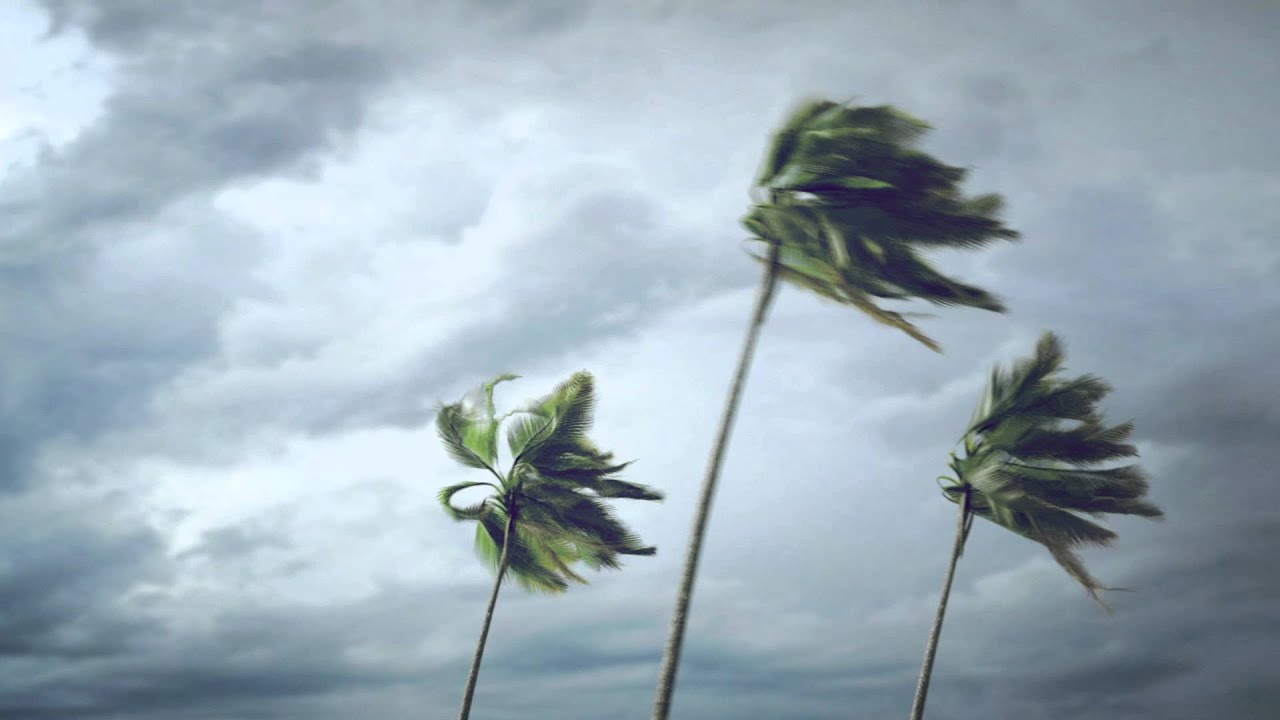 Resist temptation to trust in human power (vs. 1-2)
Isaiah 7
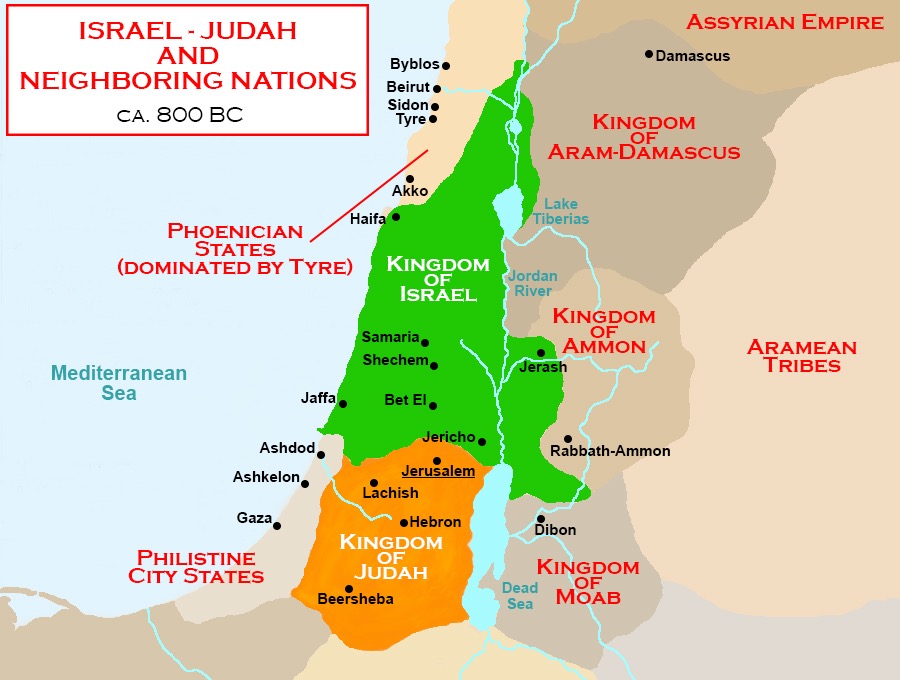 2 Chronicles 28:6, 8
6 For Pekah the son of Remaliah killed 120,000 from Judah in one day, all of them men of valor, because they had forsaken the Lord, the God of their fathers. . . 8 The men of Israel took captive 200,000 of their relatives, women, sons, and daughters. They also took much spoil from them and brought the spoil to Samaria.
Follow the Lord by trusting in His words of assurance (vs. 3-9)
Words of direction
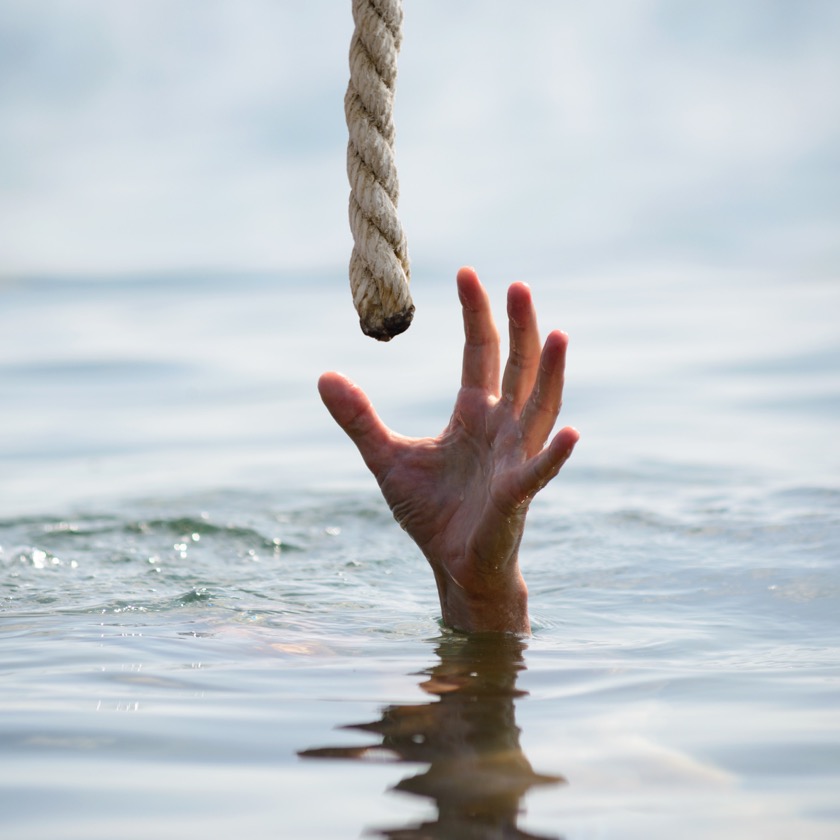 Stop
Be Quiet
Calm Down
Be Resolved
Follow the Lord by trusting in His words of assurance (vs. 3-9)
Words of direction
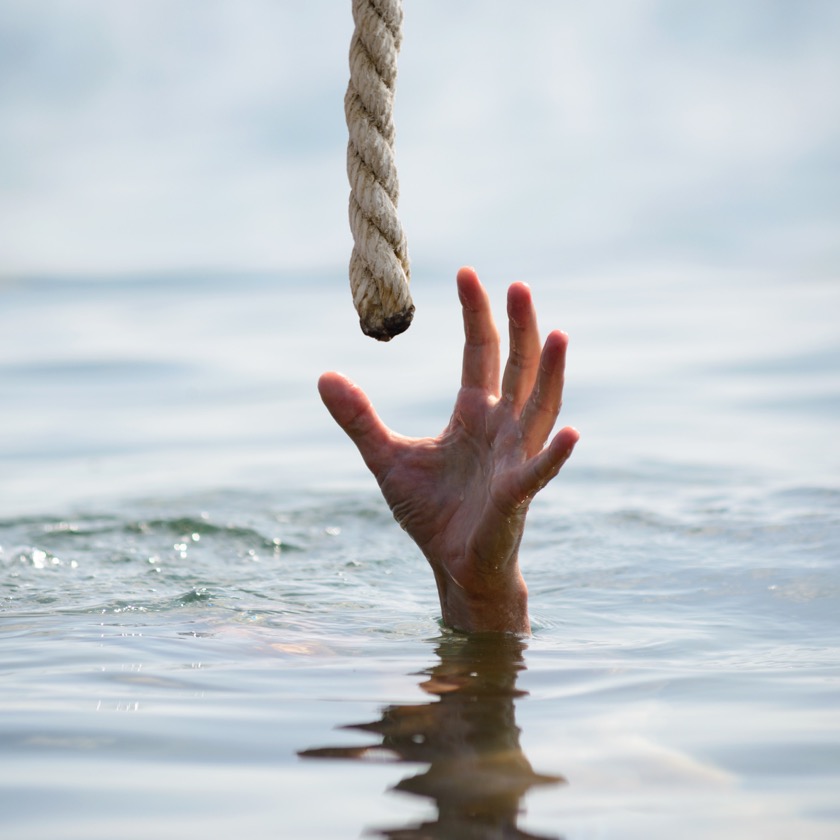 “An agitated spirit does not comport with true faith; when one rests upon the Lord, there is no need to fear what man will do. Faith involves calmness and serenity.”
E. J. Young
Follow the Lord by trusting in His words of assurance (vs. 3-9)
Words of direction
Words of perspective
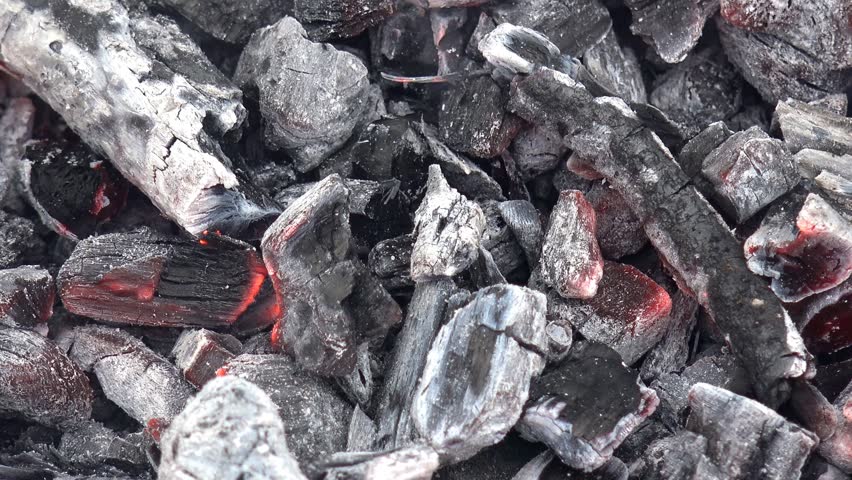 Pekah
Rezin
Follow the Lord by trusting in His words of assurance (vs. 3-9)
Follow the Lord by trusting in His sovereign power (vs. 10-25)
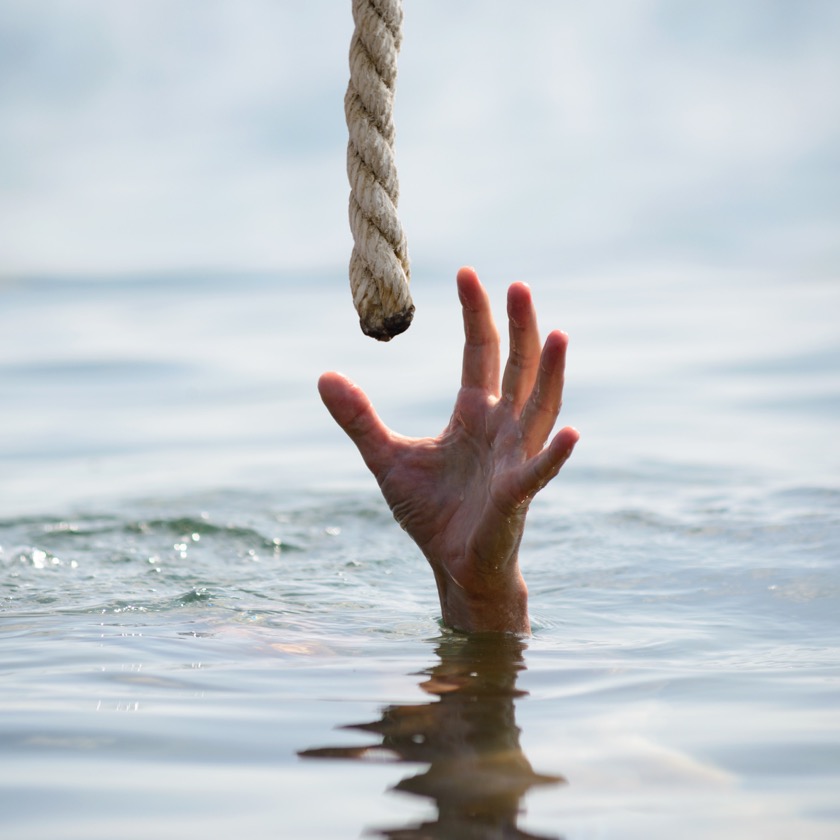 22 All this took place to fulfill what the Lord had spoken by the prophet:
23 “Behold, the virgin shall conceive and bear a son,    and they shall call his name Immanuel”
(which means, God with us).
Matthew 1:22-23
A sign is given to Israel

The sign is a woman

The sign proves God’s presence to provide spiritual deliverance

Joseph in crisis 
accepts God’s plan

God and the sign are rejected by man and they suffer damnation
Isaiah 7:14
A sign is given to Ahaz/Israel

The sign is a child

The sign proves God’s presence to provide physical deliverance

Ahaz in crisis 
rejects God’s plan

God and the sign are rejected by Israel and they suffer defeat
Black
Get this presentation for free!
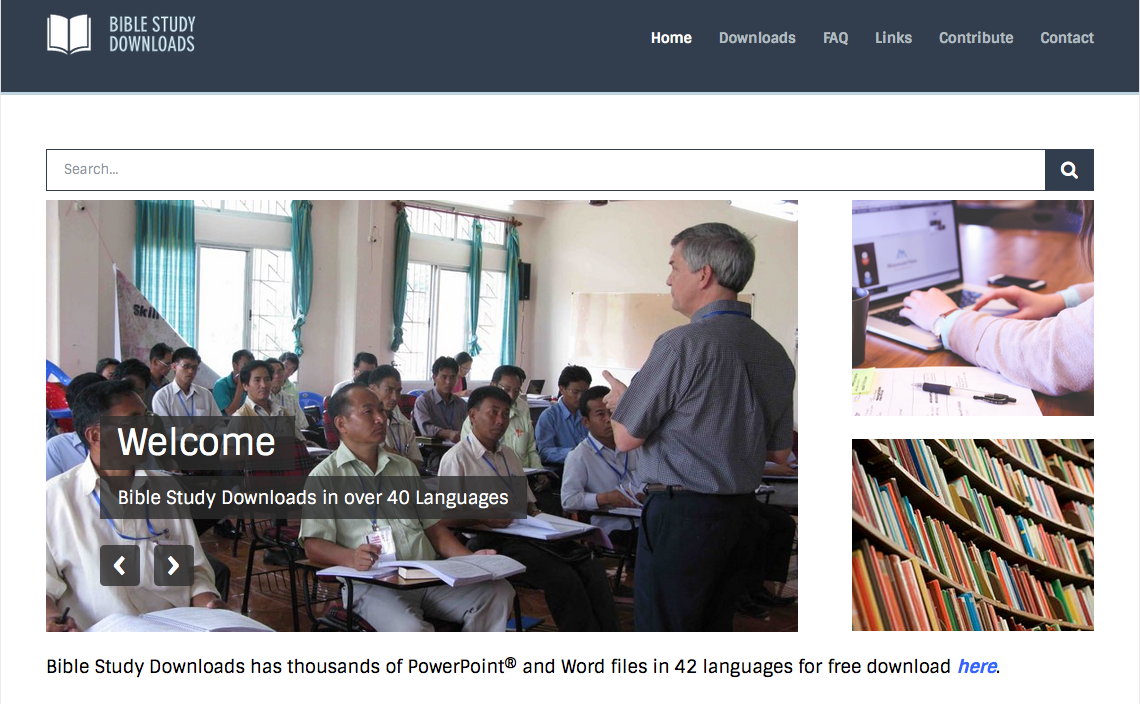 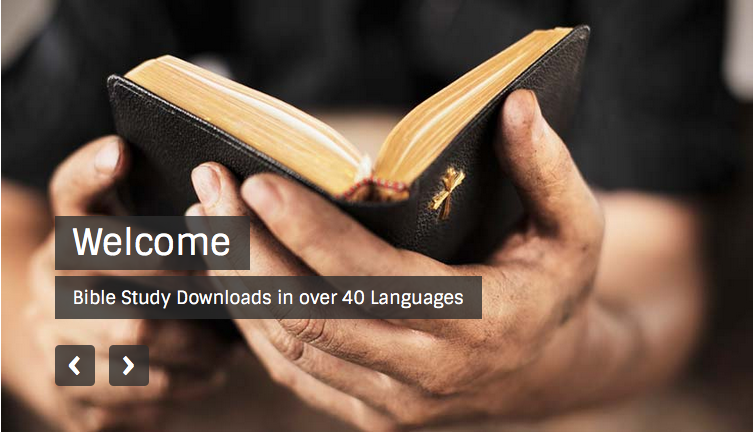 OT Preaching link at BibleStudyDownloads.org
[Speaker Notes: OT Preaching (op)]